काव्य-लक्षण
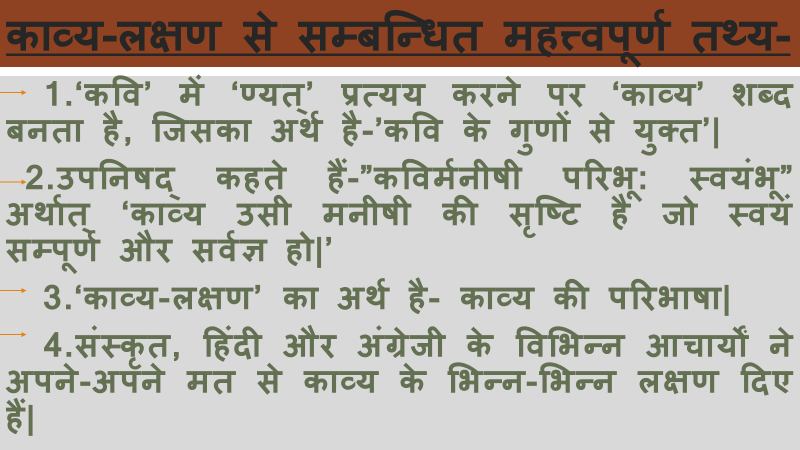 संस्कृत के आचार्यों के अनुसार काव्य-लक्षण-
हिंदी के आचार्यों के अनुसार काव्य-लक्षण-
अंग्रेजी के आचार्यों के अनुसार काव्य-लक्षण-
धन्यवाद!
डॉ.नीतू परिहार
हिंदी-विभाग
मो.ला.सु.वि.वि.उदयपुर